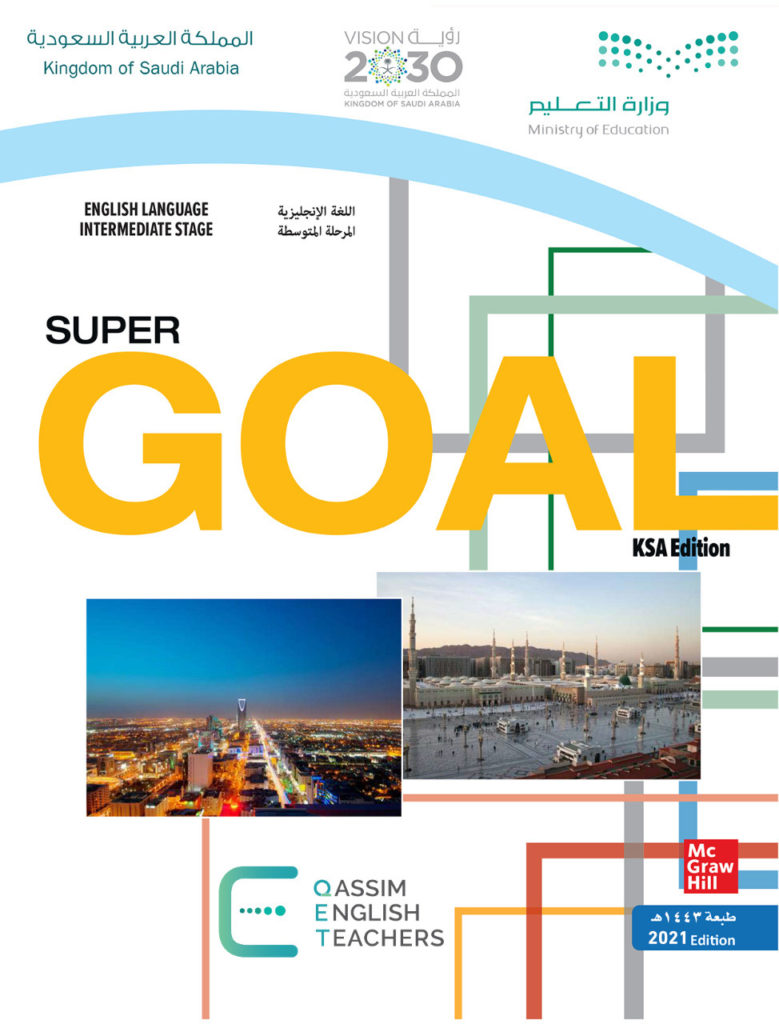 Unit 5
Since when?
Grammar
بسم الله الرحمن الرحيم
Day:

Date:
Inventions
Learning Objectives
Identify past expressions.
1
2
3
4
Distinguish between past & present perfect.
Differentiate between (since & for).
Form questions using (How long) correctly
Pages 50- 51
Grammar
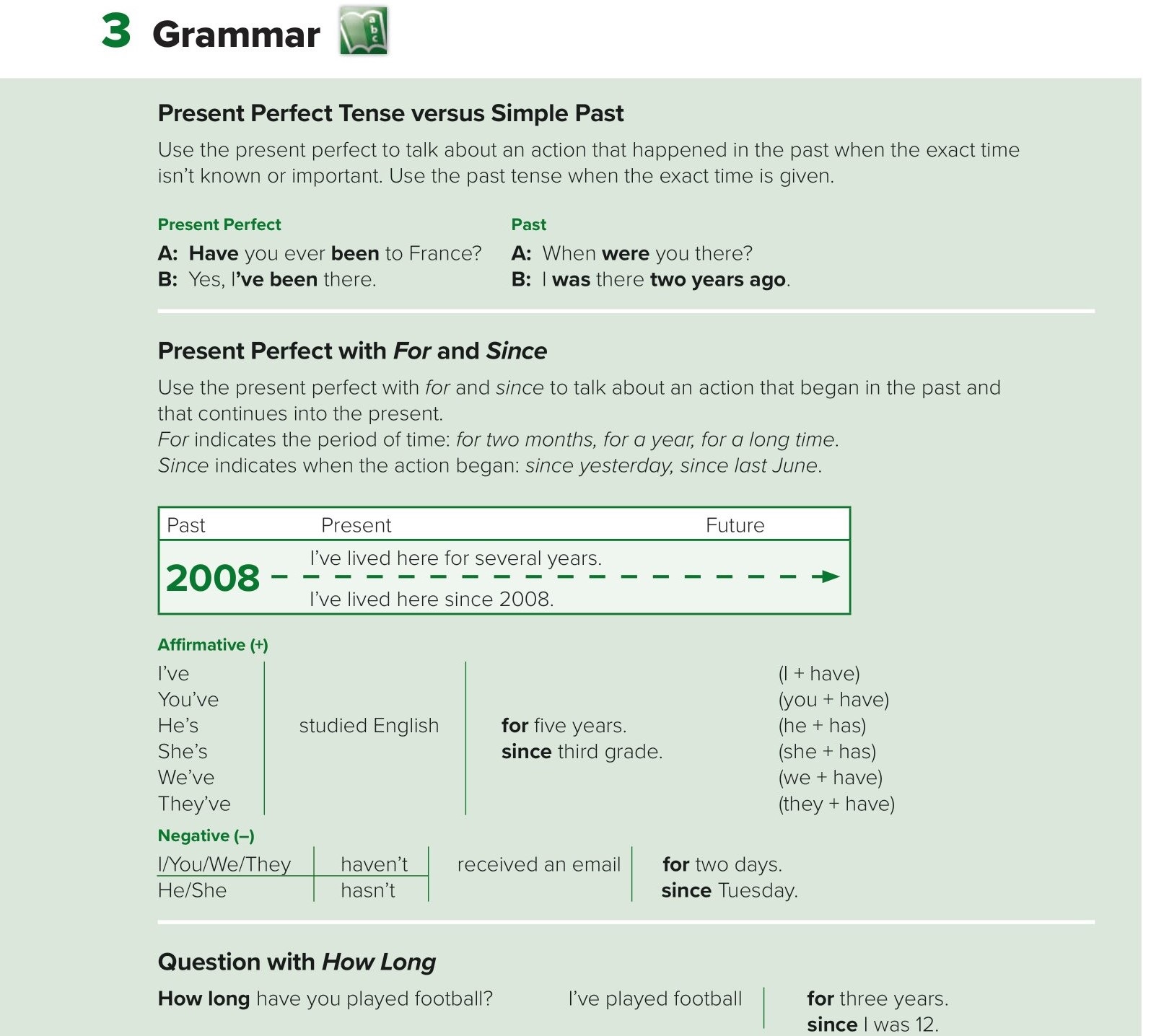 Perfect Simple Tense
Grammar
Grammar
Grammar
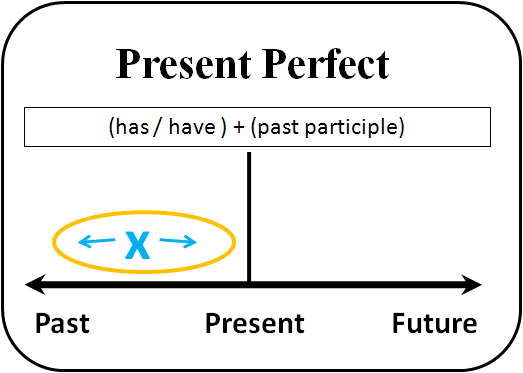 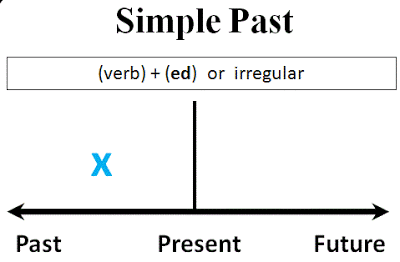 Grammar
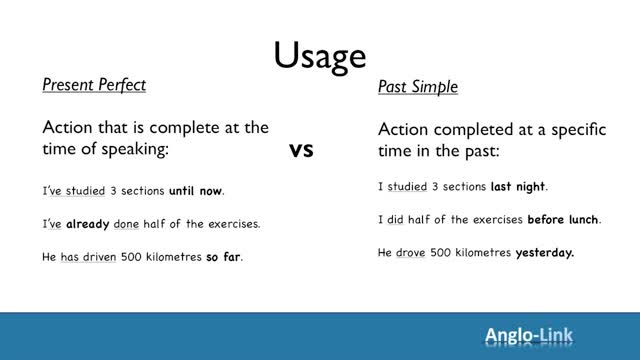 Practice
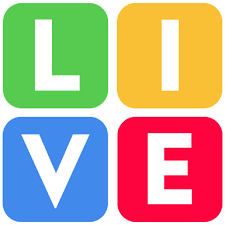 Page 50
Grammar
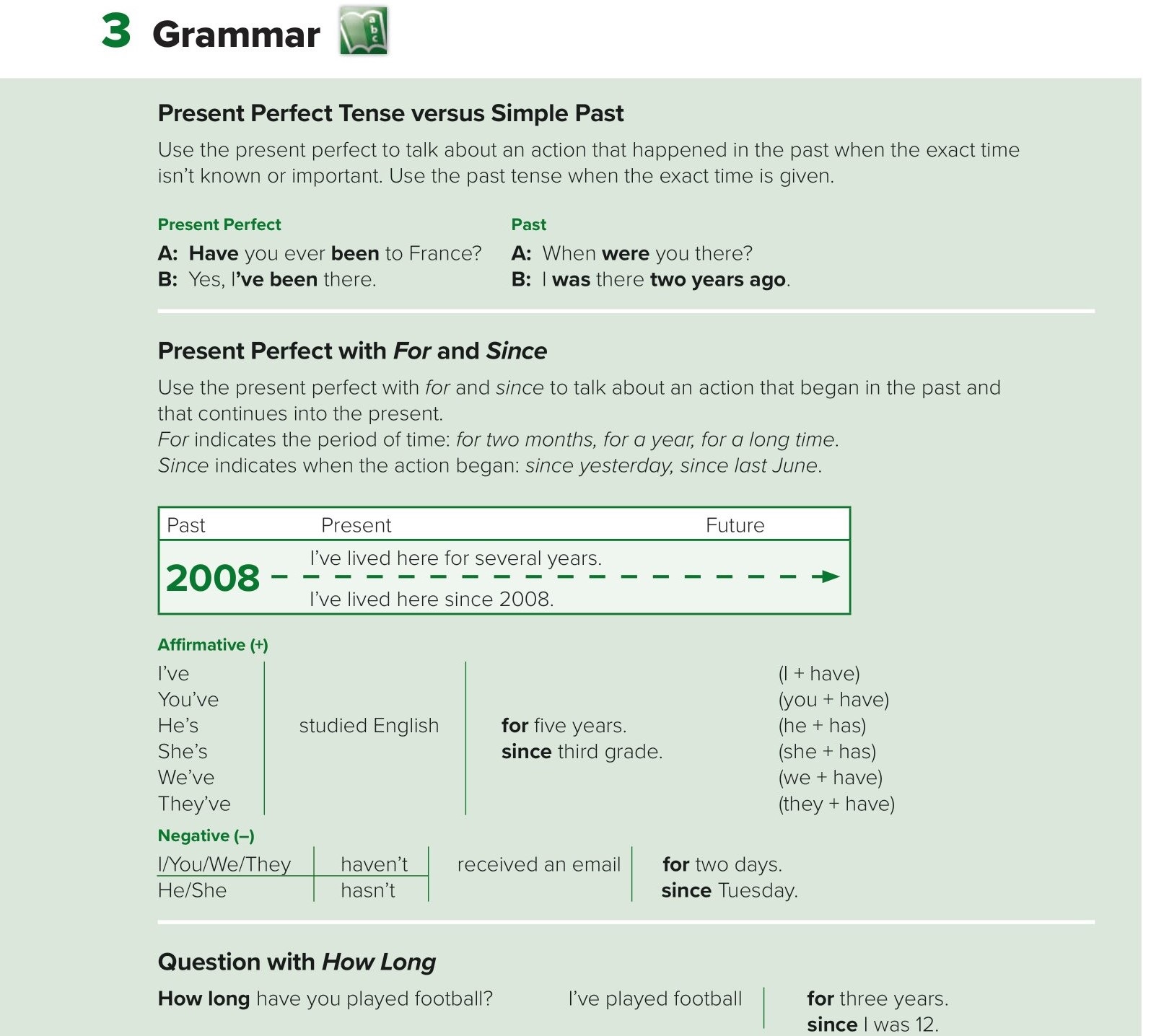 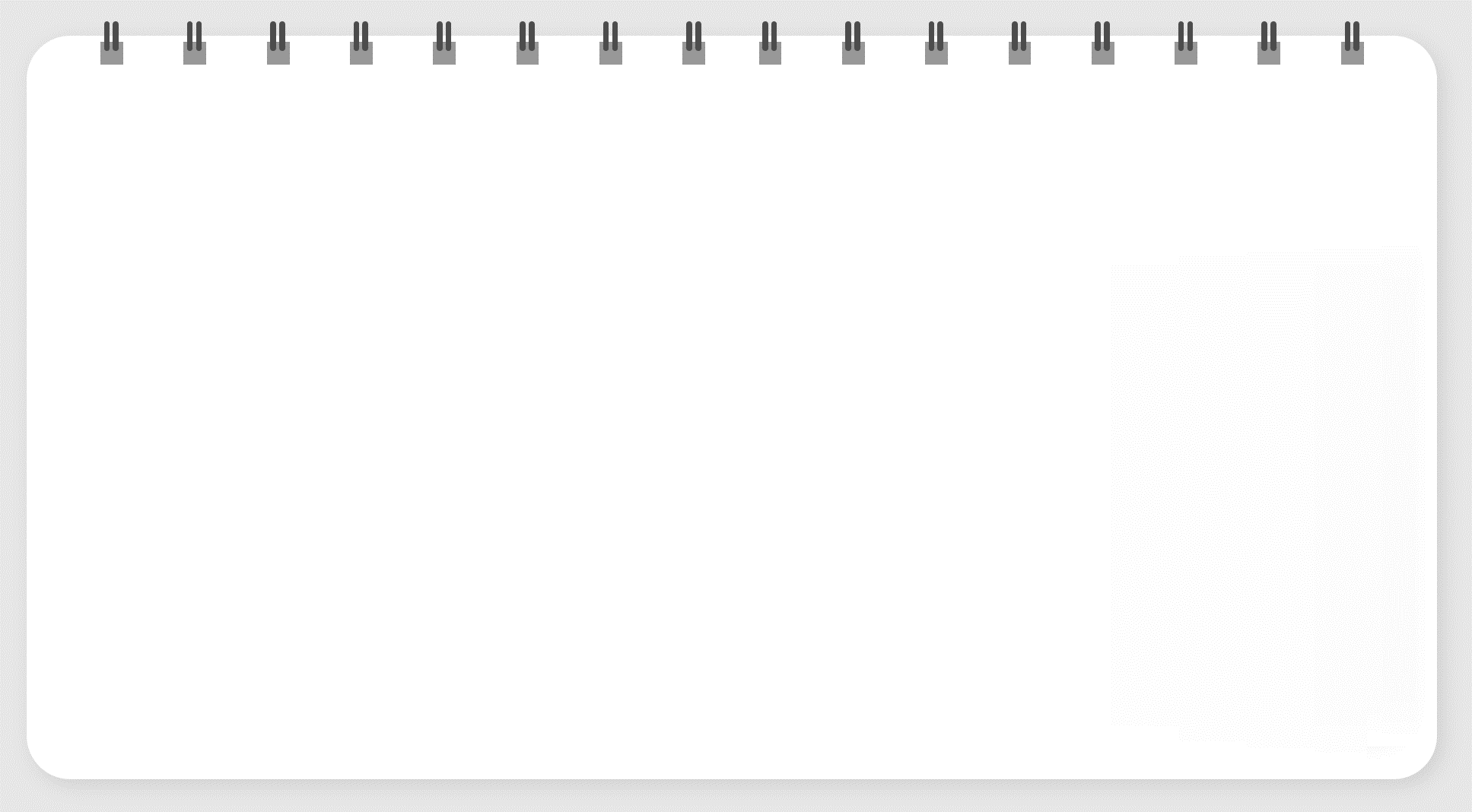 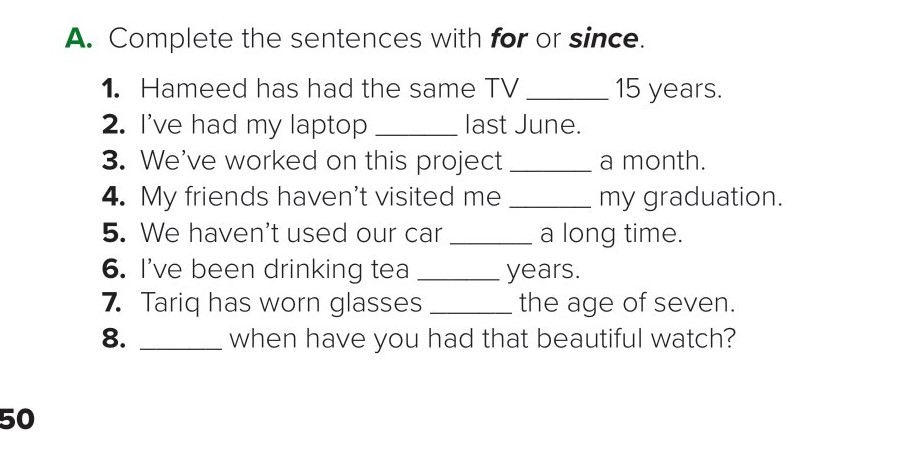 for
since
for
since
for
for
since
since
Page 50
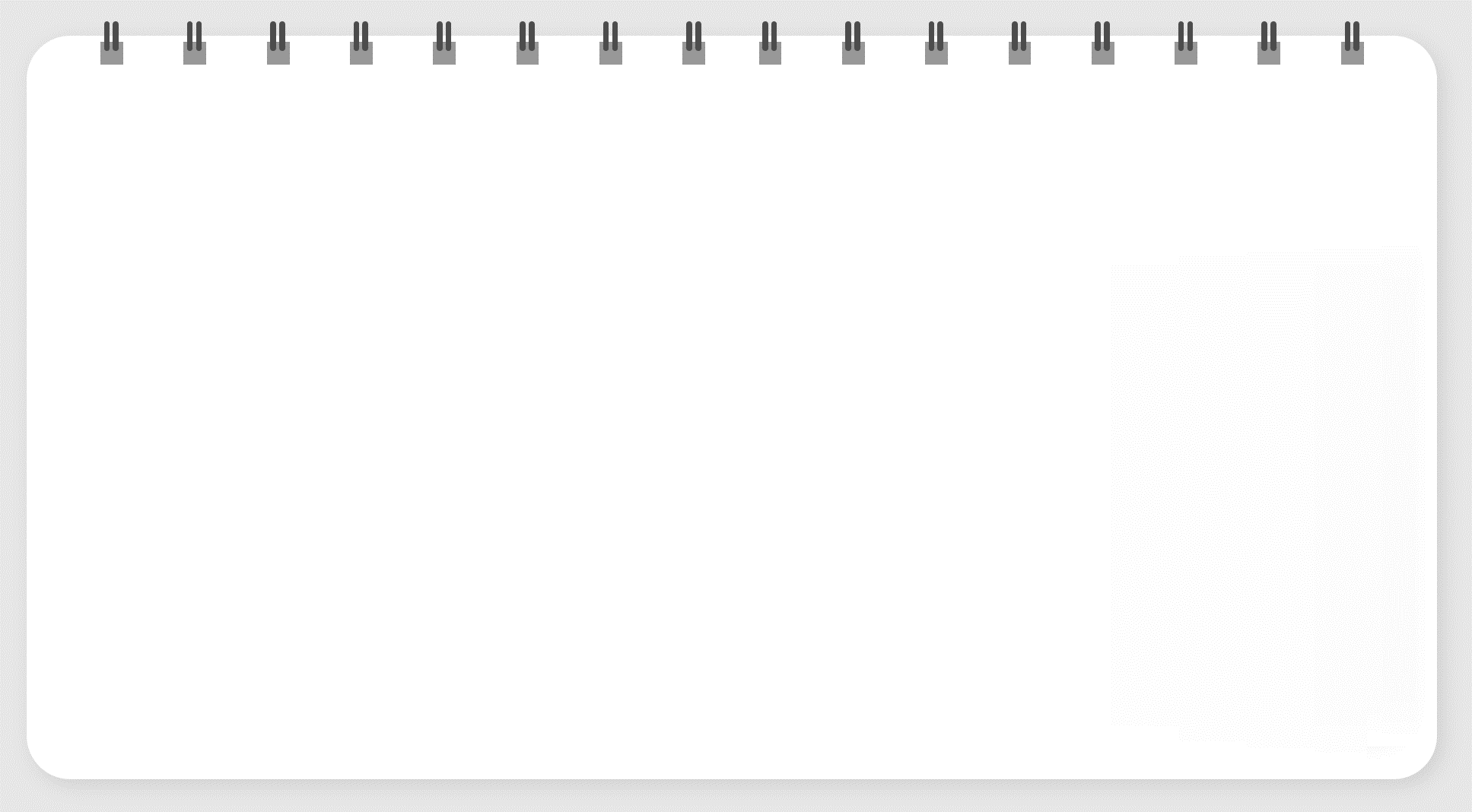 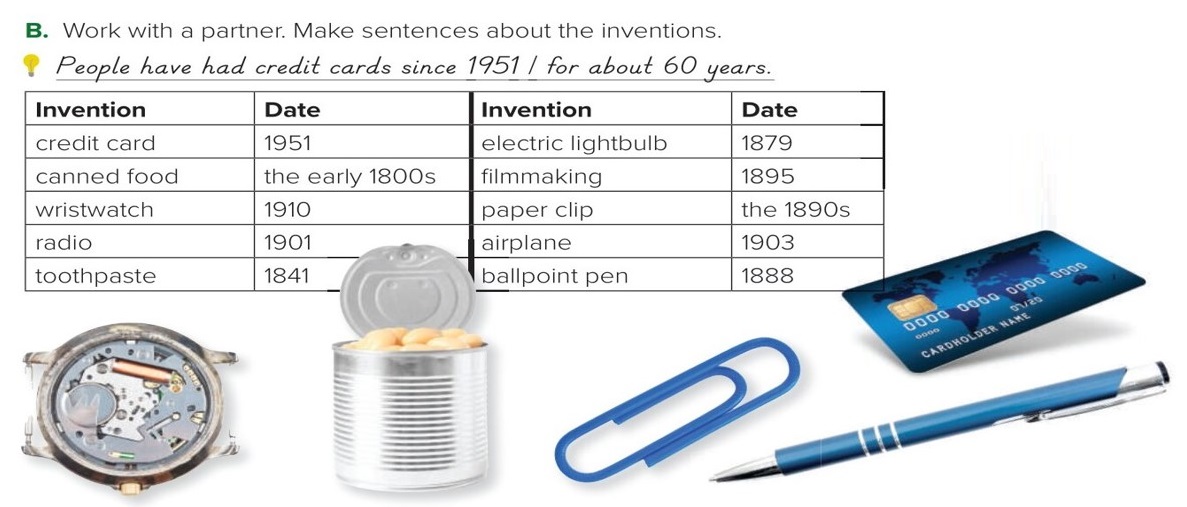 Answers
People have eaten canned food since the early 1800s.
People have worn wristwatches for over 100 years.
People have had radios since 1901.
People have used toothpaste for over 170 years.
People have used electric light bulbs since 1879.
People have made films since 1895.
People have used paper clips since the 1890s.
People have flown airplanes since 1903.
People have used ballpoint pens for a long time.
Page 51
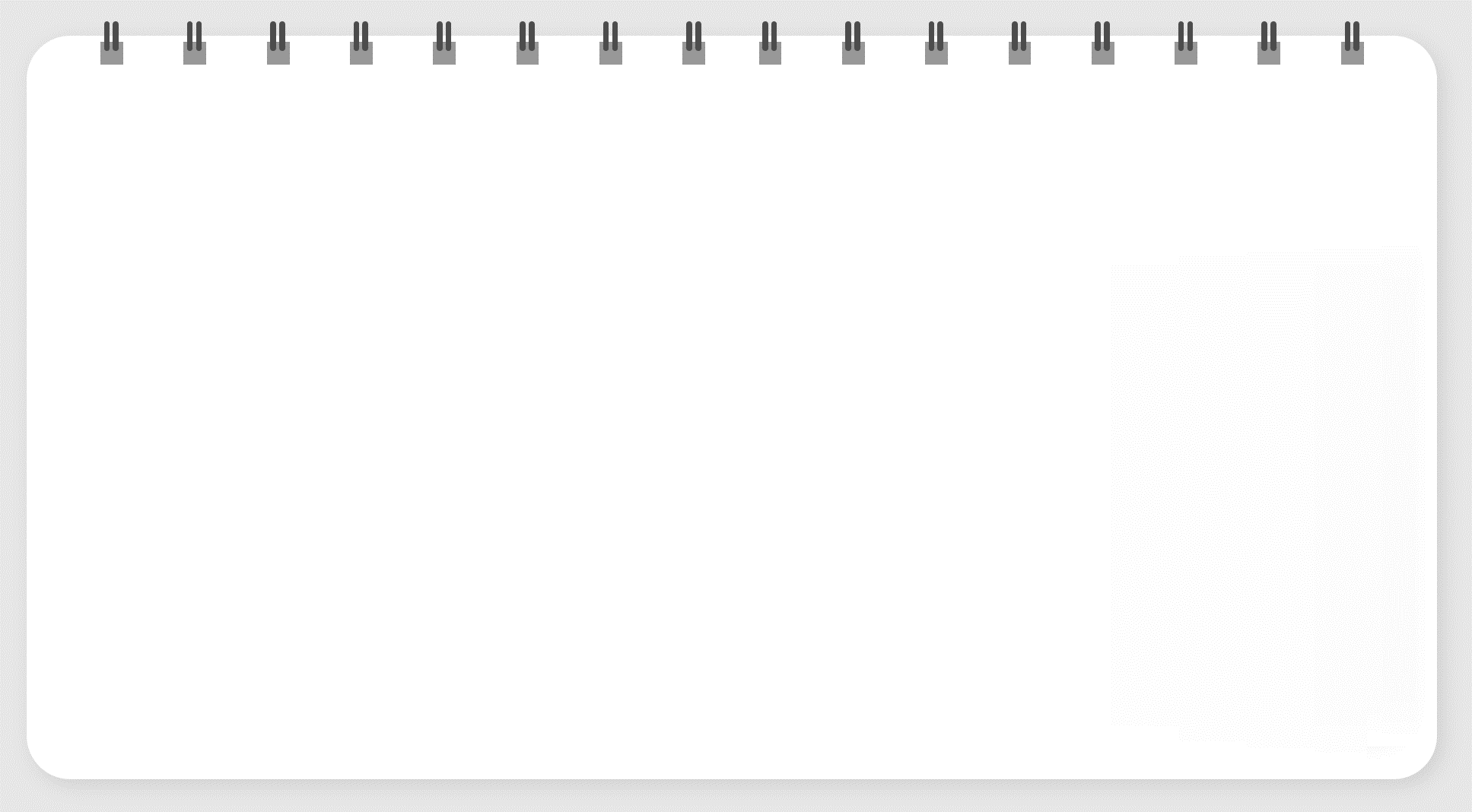 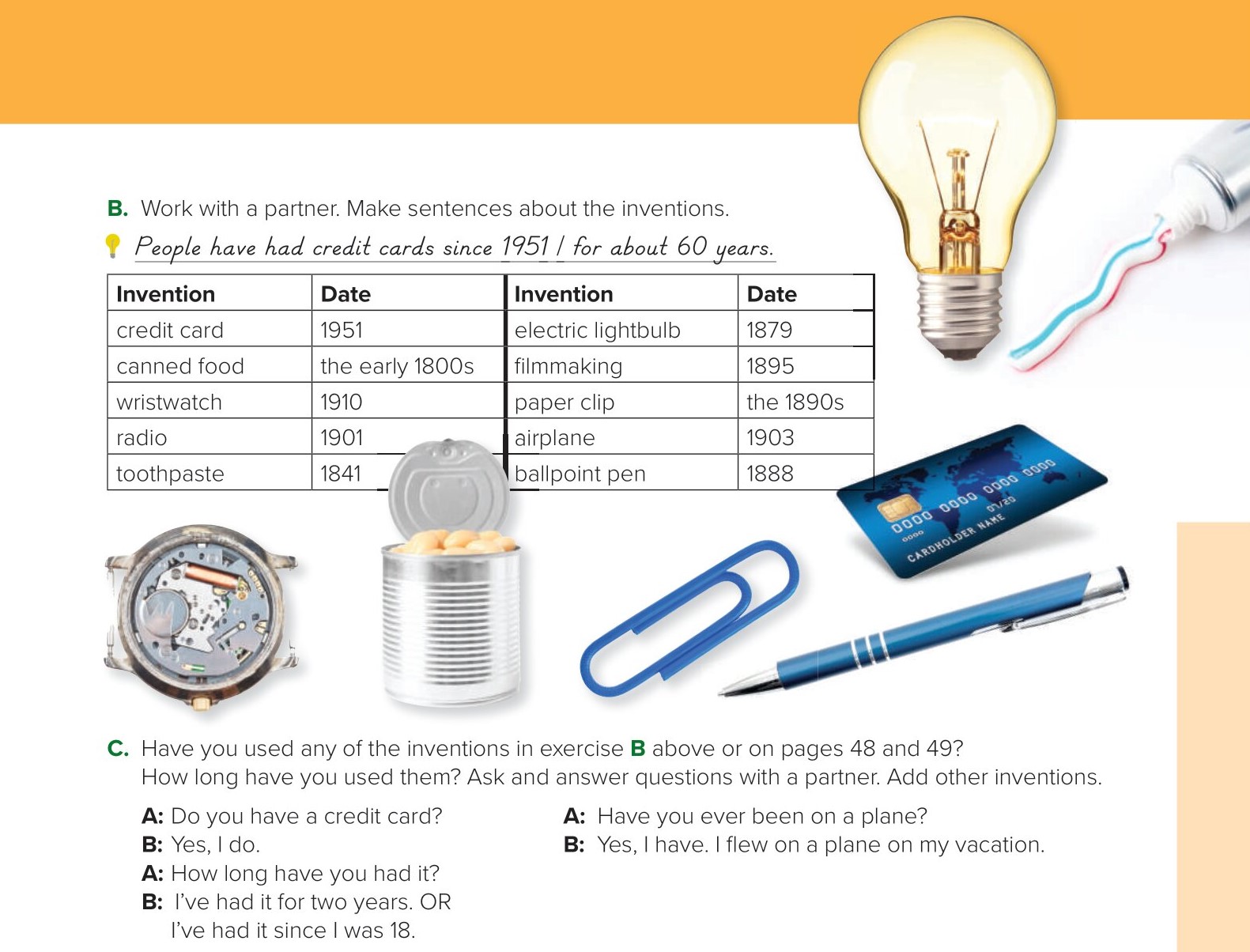 Sample conversation: 
A: Do you have a cell phone?
B: Yes, I do.
A: How long have you had it?
B: I’ve had it since 2018. / I’ve had it for two years.
*Make similar conversation using the following information:
-Live in Riyadh / 2016 or 4 years
-go to the gym / June or 5 months
-play football  / I was a child or 16 years
-clean your room  / 7:00 p.m. or 1 hour
Answers
Page 51
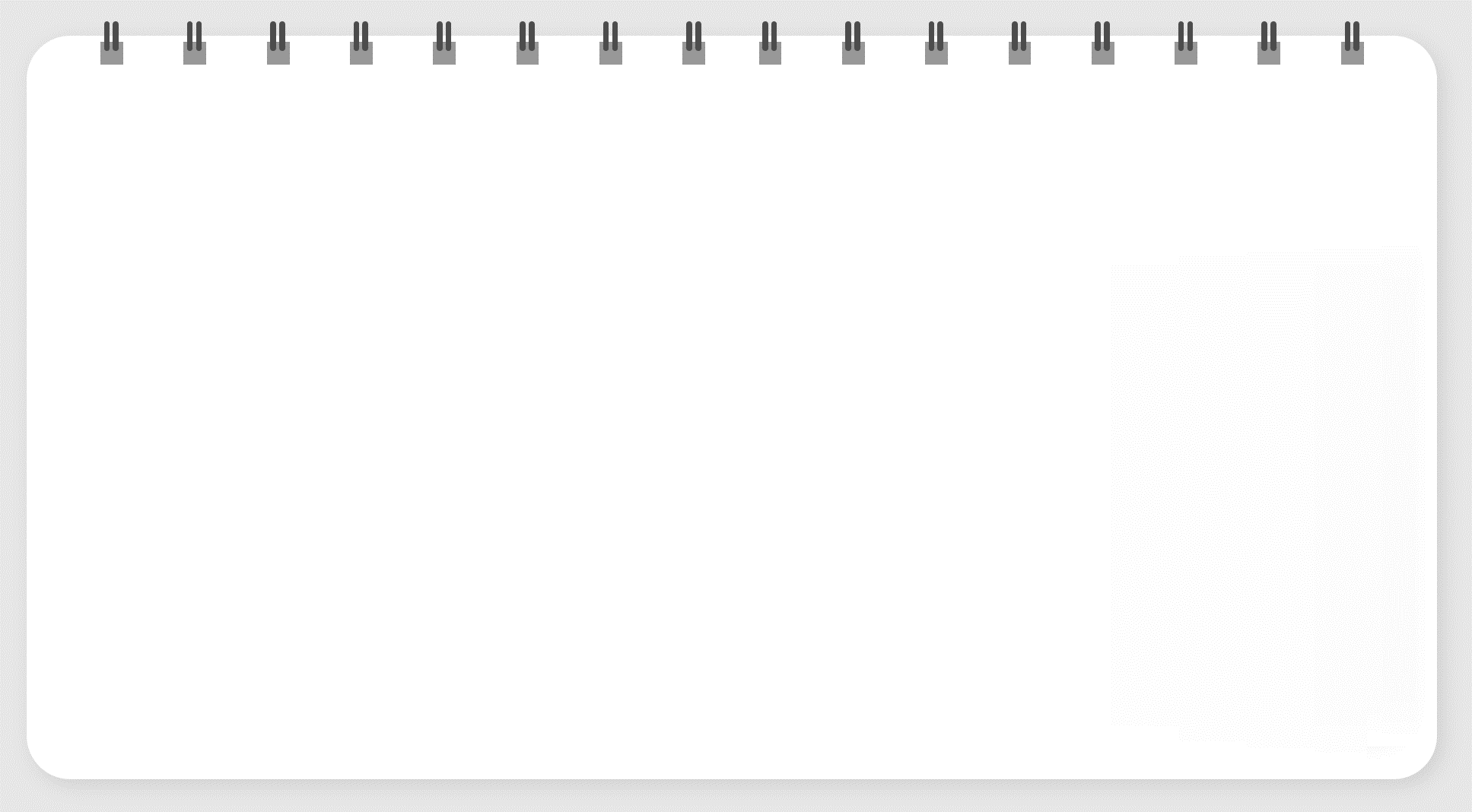 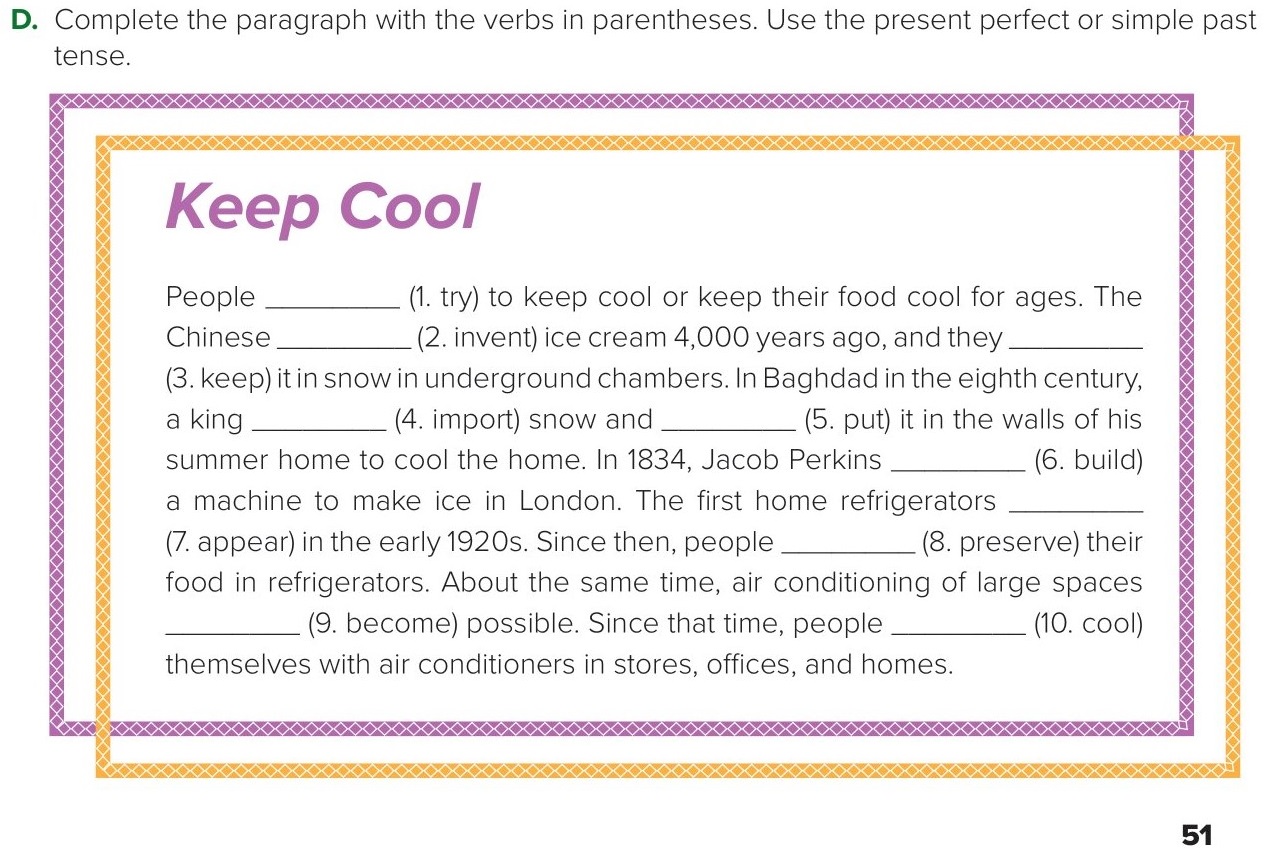 have tried
invented
kept
imported
put
built
appeared
have
 preserved
became
have cooled
Page 51
Homework
Page 198
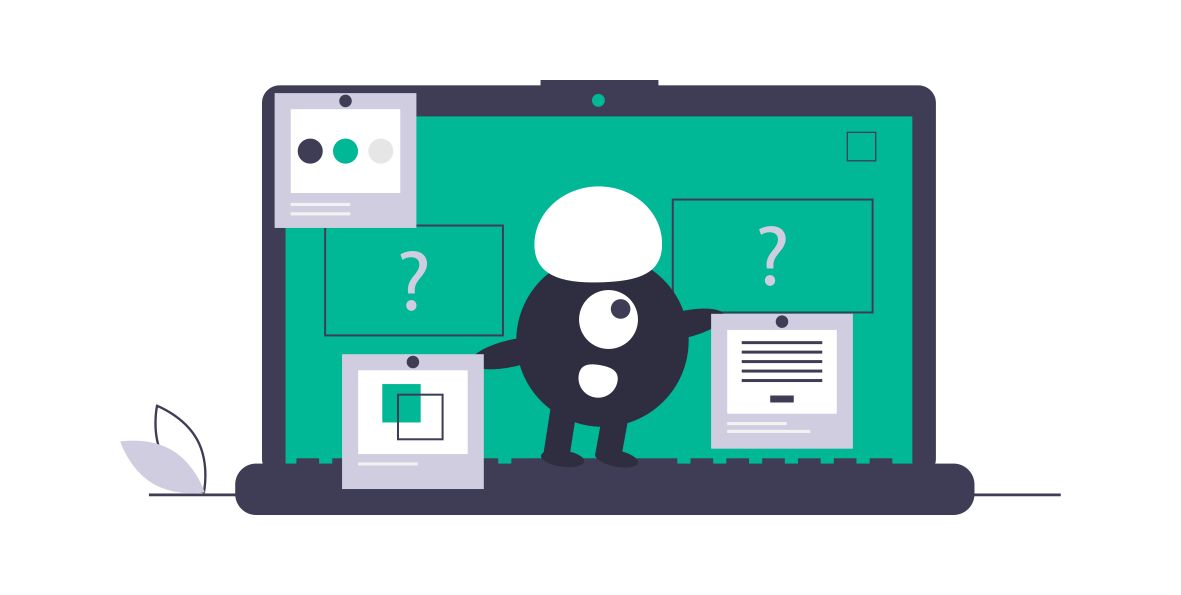 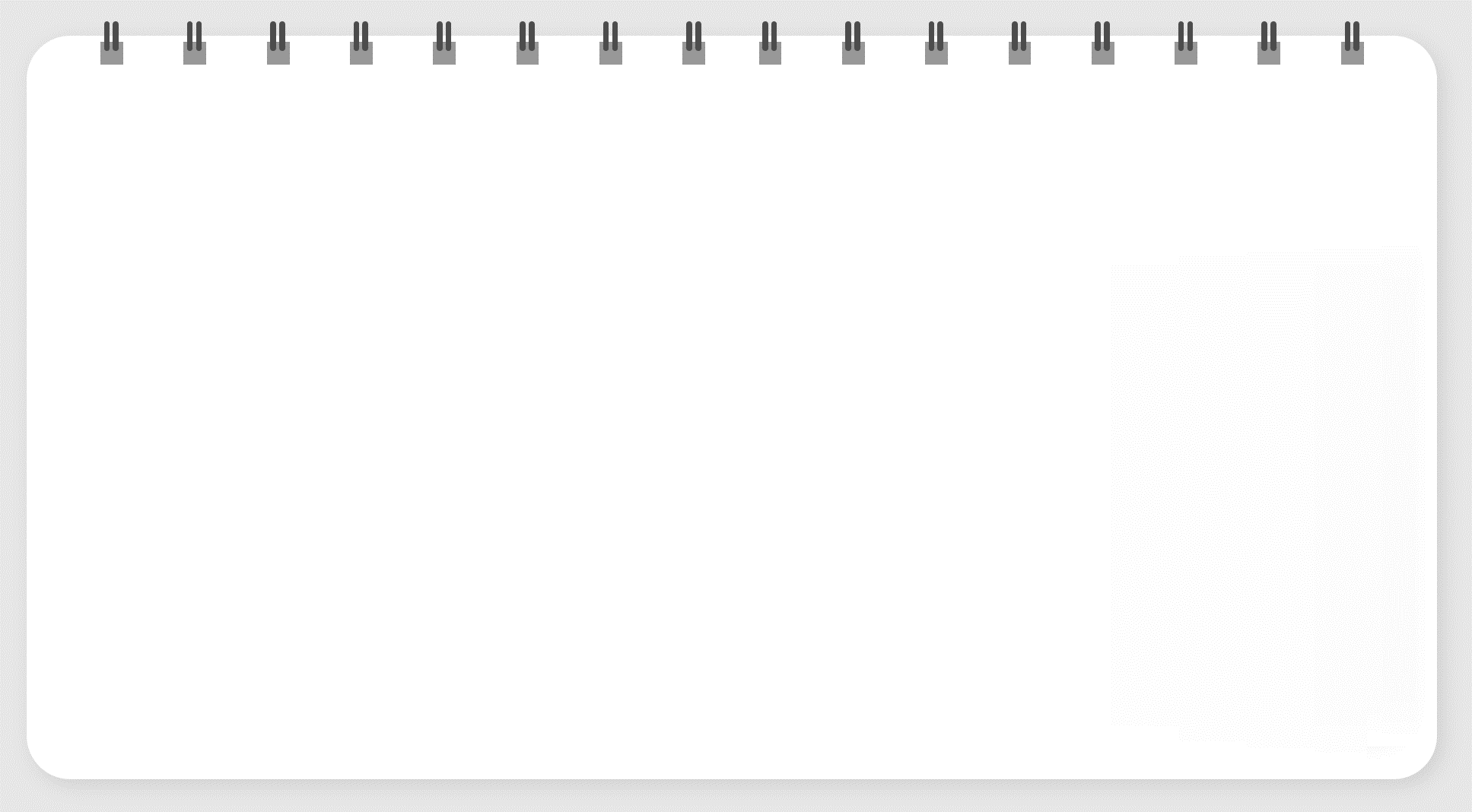 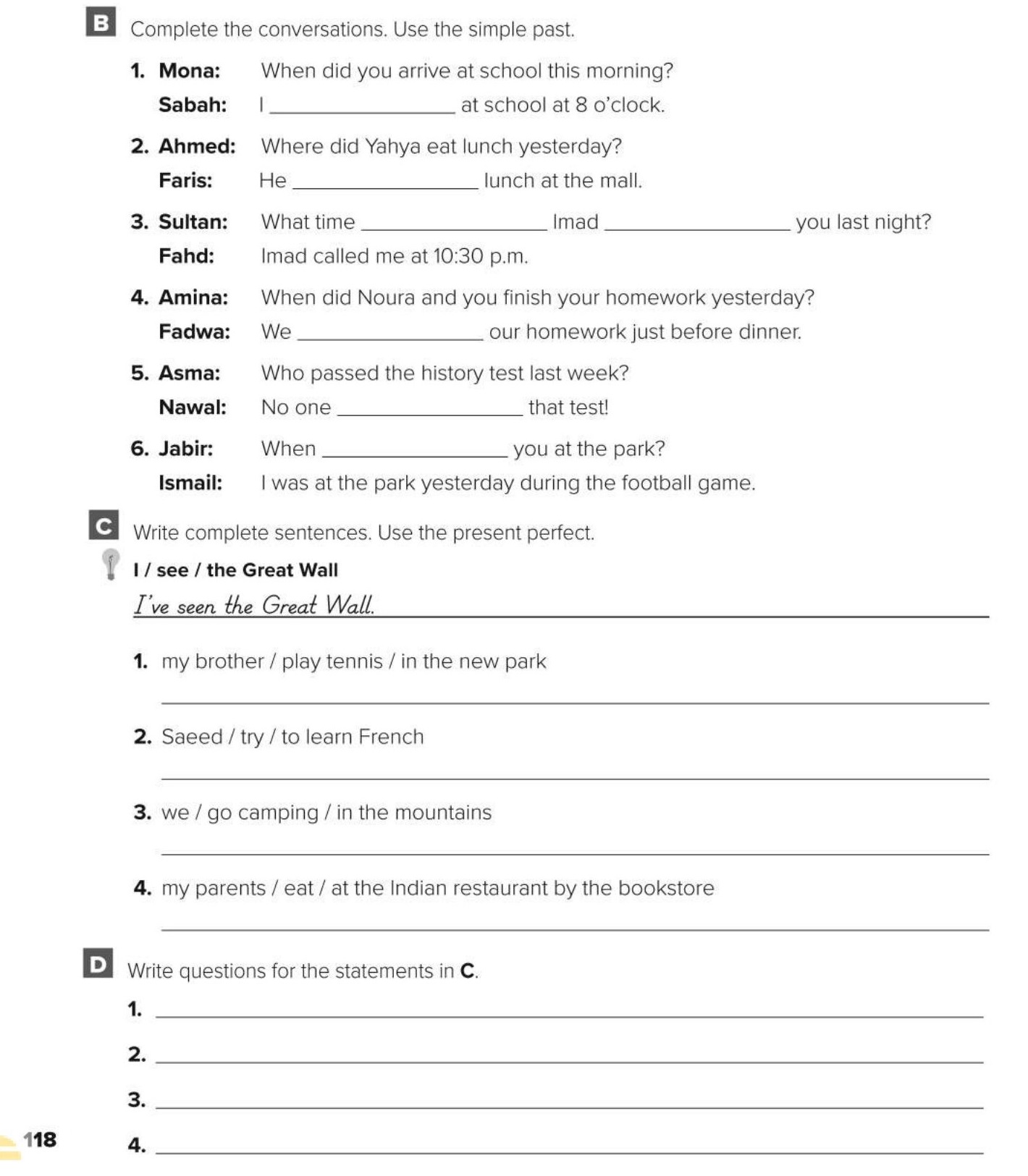 arrived
ate
call
did
finished
passed
were
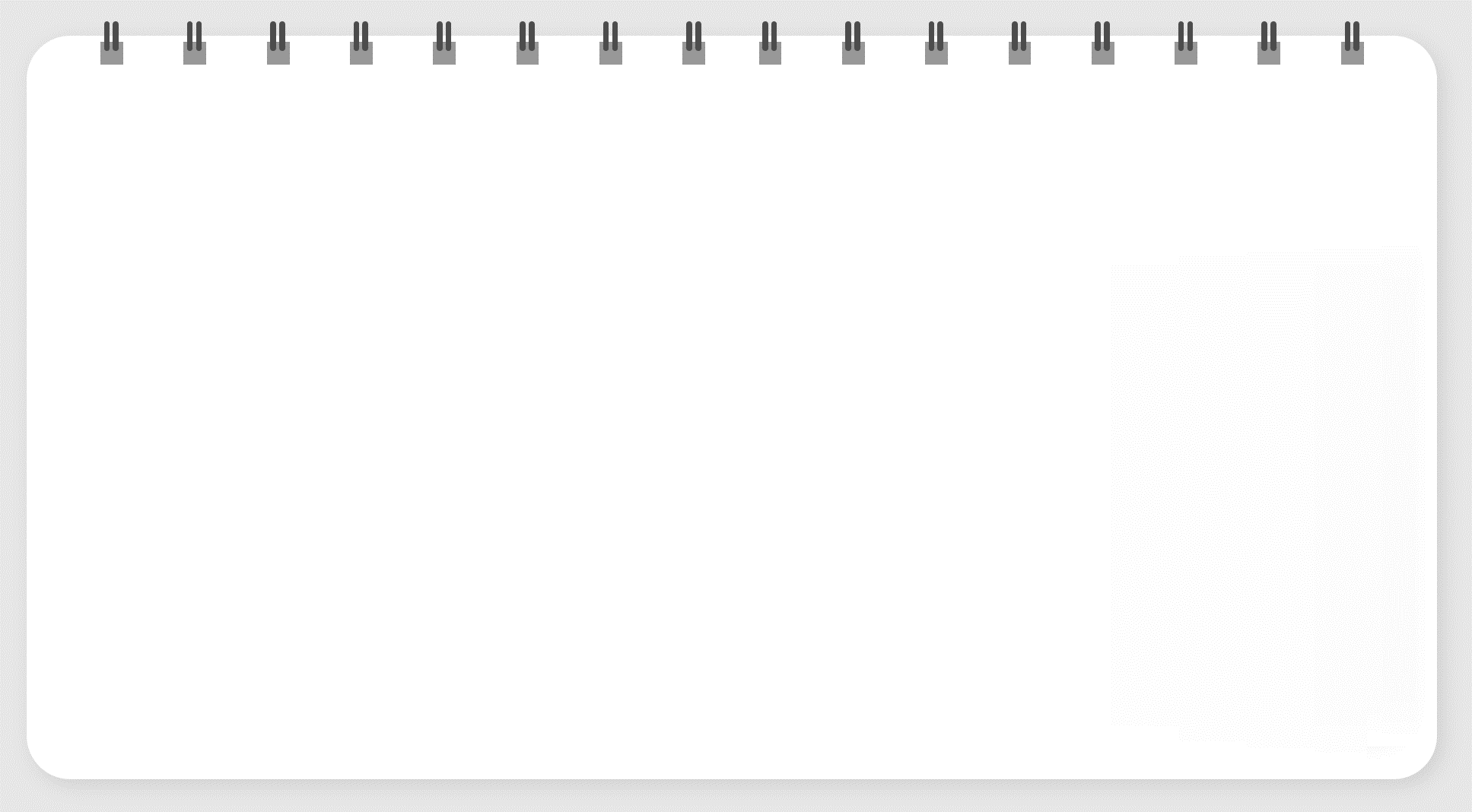 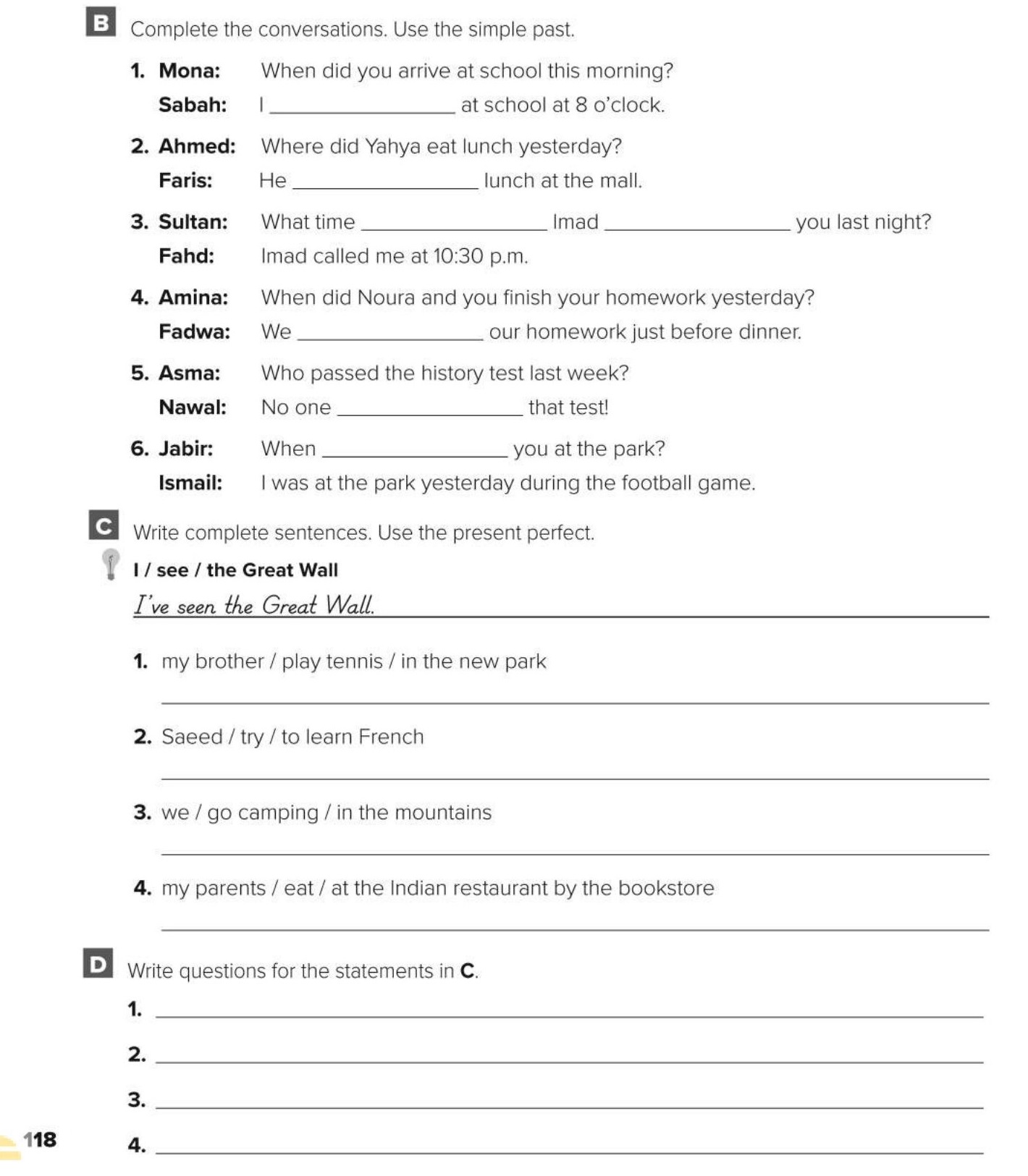 My brother has played tennis in the new park.
Saeed has tried to learn French.
We have gone camping in the mountains.
My parents have eaten at the Indian restaurant by the bookstore.
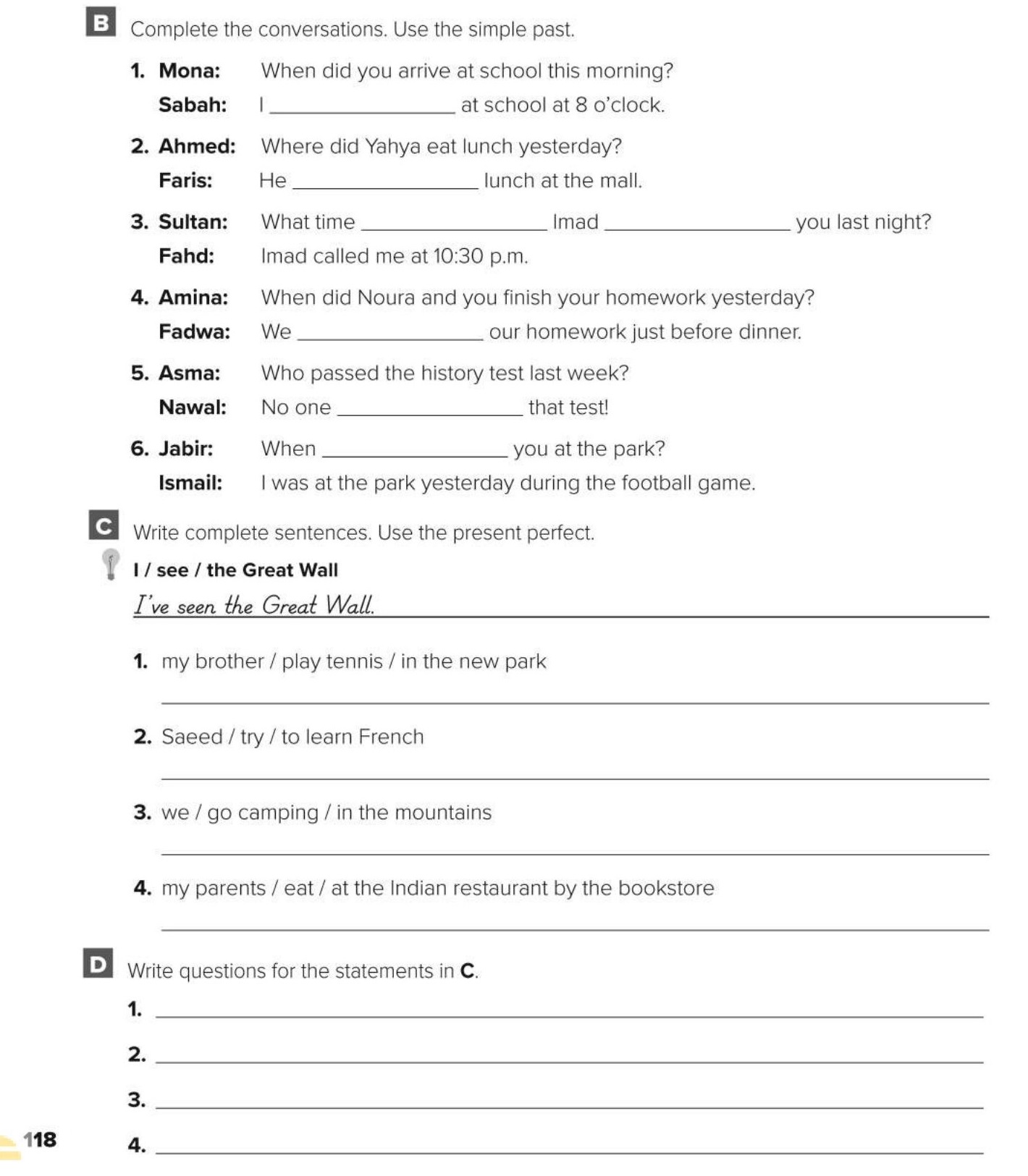 Has your brother played tennis in the new park?
Has Saeed tried to learn French?
Have you gone camping in the mountains?
Have your parents eaten at the Indian restaurant by the bookstore?